Diabetes
By: Camille Pollio
Bianca DeFranco
Joann Samosiuk
What is Diabetes?
a group of metabolic diseases characterized by high blood glucose levels that result from defects in the body's ability to produce and/or use insulin
May be:
-Hyperglycemic
-Hypoglycemic
Types of Diabetes
Type I – the body does not produce insulin
Type II – the body produces insulin but does not use it properly
Gestational – develops during pregnancy
		   - no longer present after pregnancy
		   - risk of developing type II diabetes in the future
Symptoms of Diabetes
Polyuria
Polydipsia
Polyphagia
Fatigue
Blurry vision
Slow healing bruises
Diagnosis
Fasting Plasma Glucose Test
Oral Glucose Tolerance Test
Random Plasma Glucose Test
Type I Diabetes
Autoimmune destruction of pancreatic beta cells
Pancreas produces little or no insulin
Genetic and early onset
Insulin replacement is needed and is the only effective drug
Insulin
Only effective drug used for Type I Diabetes
Administered subcutaneously as needed throughout the day
Given to:
All patients with Type I Diabetes
Some patients with Type II Diabetes
Some pregnant women
Treatment
Short/rapid acting insulins (15-20 minutes)
Regular insulin used to cover meals
Humalog
Intermediate acting insulins
Neutral Protamine Hagedom (NPH)
Humulin
Long acting insulins
Lantus
Type II Diabetes
Insulin is produced, but is not used properly
Cells become resistant to insulin
Later onset (over 35 years)
Strong genetic component
Oral Type II Diabetes Medications
Classes of Drugs:
Sulfonylureas
Meglitinides
Biguanides
Thiazolidinediones
Alpha-glucosidase inhibitors
Dipeptidyl Peptidase IV inhibitors
Sulfonylureas
MOA: Stimulate the pancreas to release more insulin, both right after a meal and then over several hours.
Generally taken with a meal 1-2 times per day.

Diabinese				(chlorpropamide)
Diabeta, Micronase		(glyburide)
Glucotrol				(glipizide)
Amaryl				(glimrpiride)
Adverse Effects of Sulfonylureas
Low blood glucose
Occasional skin rash
Photosensitivity
Upset stomach
Irritability
Meglitinides
MOA: Stimulate the pancreas to release more insulin right after a meal. 

Prandin				(repaglinide)
Starlix 				(nateglinide)
Adverse Effects of Meglitinides
Effects diminish quickly:
Low blood glucose (less likely than sulfonylureas)
Occasionally can interact with alcohol and cause:
-vomiting
-flushing
-sickness
Biguanides
MOA: Decreasing the amount of glucose released from liver.
Does not affect output of insulin.
Usually taken 1-2 times per day with breakfast and an evening meal.

Glucophage			(metformin)
Adverse Effects of Biguanides
Take with food to minimize the following symptoms:
Diarrhea
Nausea/vomiting
Flatulence (gas)
Bloating
Thiazolidinediones
MOA: Make the body more sensitive to the effects of insulin.
Usually taken at the same time once a day.

Avandia				(rosiglitazone)
ACTOS				(pioglitazone)
Adverse Effects of Thiazolidinediones
Fluid retention
Swelling
Weight gain
Increased risk for congestive heart failure
Alpha-glucosidase inhibitors
MOA: Slows the absorption of carbohydrate into your bloodstream after eating.
Take with the first bite of a meal (do not take if not eating)

Precose				(acarbose)
Glyset				(meglitol)
Adverse Effects of Alpha-glucosidase inhibitors
Gas
Diarrhea
Upset stomach
Abdominal pain
Dipeptidyl Peptidase IV inhibitors
Improve insulin level after a meal and lowers the amount of glucose made by your body.
Take at the same time once a day.
Neutral/Positive effect on cholesterol levels

Januvia				(sitagliptin)
Onglyza				(saxagliptin)
Tradjenta				(linagliptin)
Nesina				(alogliptin)
Methods of Delivery
Injection
Inhalants
Oral
Pumps
Complications
Coronary Artery Disease
Neuropathy
Retinopathy
Nephropathy
Angina
Myocardial Infarction
Periodontal Disease
Xerostomia
Caries
Pain/burning of tongue
Increased risk of infection
Candida infection
Overall Drug Interactions
Aspirin / NSAIDs
Alcohol
Epinephrine
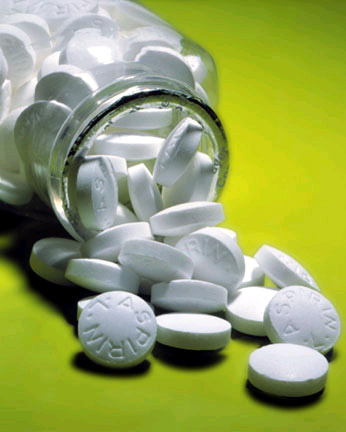 Dental Hygiene Considerations
Maintain optimal oral health care
Connection between diabetes and periodontal disease
Ask patients about medications and diet and family
Avoid administering Aspirin and NSAIDs
Reinforce home blood sugar monitoring
Ask patient to bring their blood glucose monitoring system to obtain a blood glucose value prior to treatment (70-200mg/dL)
Which type of Diabetes develops during pregnancy?
What is a drug interaction of oral Diabetes medications?
True or False: Type I Diabetes is when the body does not produce enough insulin?
Name two symptoms of Diabetes.
Resources
http://www.diabetes.org/       
http://www.mayoclinic.com/health/diabetes 
https://www.joslin.org/info/oral_diabetes_medications_summary_chart.html